Assessment FOR Learning
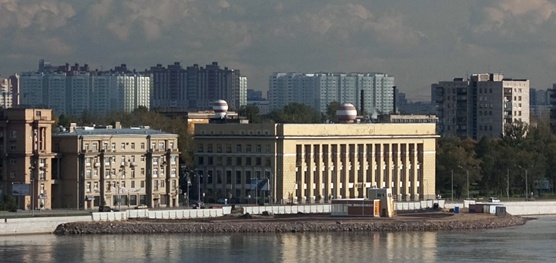 Larisa Timofeeva
PhD, Ass. Prof., Hydrological Faculty
Russian State Hydrometeorological University, Saint Petersburg

CALMet XI,  Seoul
7-11 September, 2015
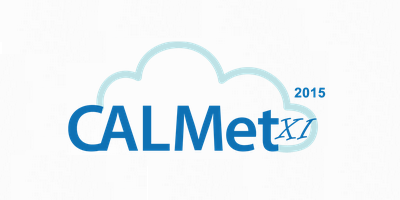 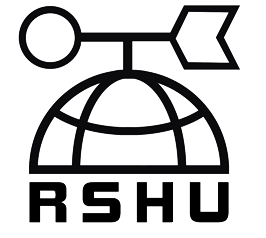 Assessment
A way of measuring what individuals have learnt as a result of a learning activity – for example, 
   by testing a learner’s knowledge, skill or behaviour – or of determining current knowledge or competency.
   The assessment should be based upon the objectives of the learning situation or job requirements.
Guidelines for Trainers in Meteorological, Hydrological and Climate Services, Glossary (WMO, 2013)
Students can survive (with difficulty) poor teaching,

but they can't escape the effects of poor assessment. 
Boud, 1995
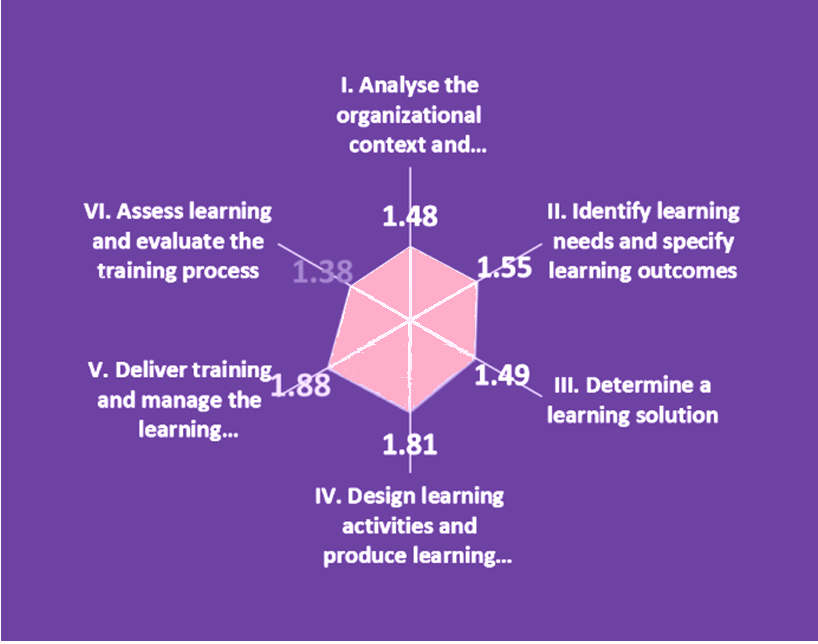 1.38
If educational measurement 
doesn’t lead 
to better education for students,
then we shouldn’t be doing it

J. Popham, 2000
Learning
for
of
Assessment
Formativе assessment
     

Gathering information during training to provide feedback to both learners and trainers about progress and to identify any alterations that might be required.
Guidelines …, Glossary (WMO, 2013)
John Hattie, 2009
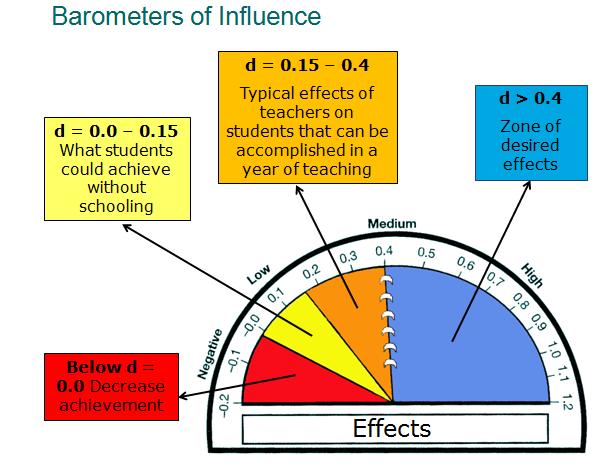 Average effect size = 0.4
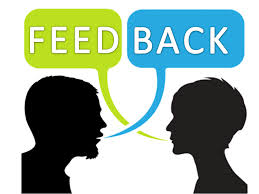 Feedback needs to provide information specifically relating to the task or process of learning that fills a gap between what is understood and what is aimed to be understood 
							Sadler, 1989
Effect size = 1.13
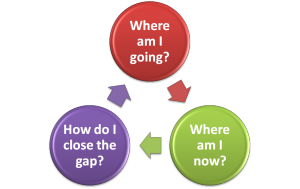 Sadler (1989)
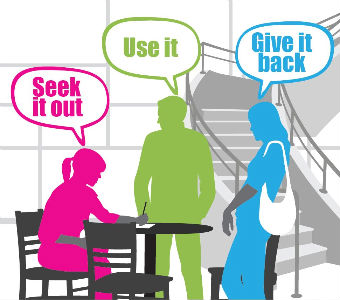 Feedback …

Is not evaluation, but information about how we are doing in our efforts to reach a goal

Is goal-referenced. Must be so tangible that anyone who has a goal can learn from it

Must be  user-friendly: consistent, concrete, specific, useful. 
Too much feedback is counterproductive

Must be "timely“, occur while there is still time to act on it

Needs a safe environment, where mistakes can be made

In classroom mostly comes  from peers, and much of it is wrong

Is most powerful when it is from the student to the teacher

Adapted from Educational Leadership/September 2012
Vol. 70, Issue 1, pp. 10-16, 96
Peer Assessment
Peer assessment requires students to provide either feedback or grades (or both) to their peers on a product or a performance, based on the criteria of excellence for that product
						Falchikov, 2007
Effect size =
0.5
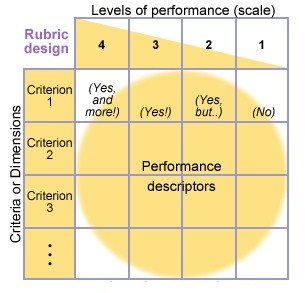 Each rubric has at least 
			         2 criteria  
			         2 levels of performance

A rubric might not have descriptors
Peer Assessment
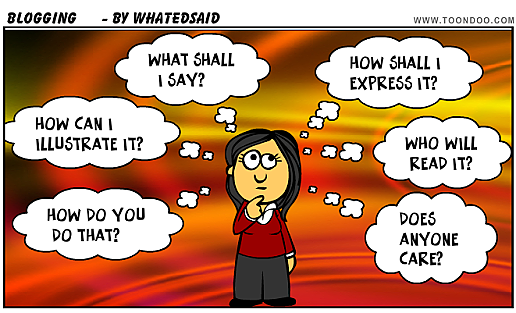 Assessment can contribute 
 to improving 
students’ learning and 
teachers’ teaching

Newton, 2007
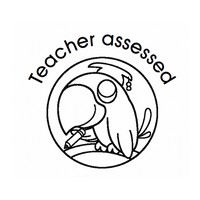 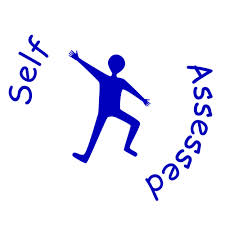 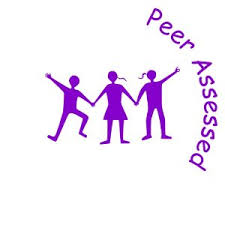 Resources
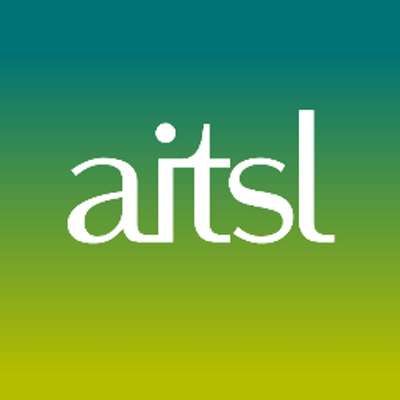 Australian Institute for Teaching and School Leadership

www.aitsl.edu.au
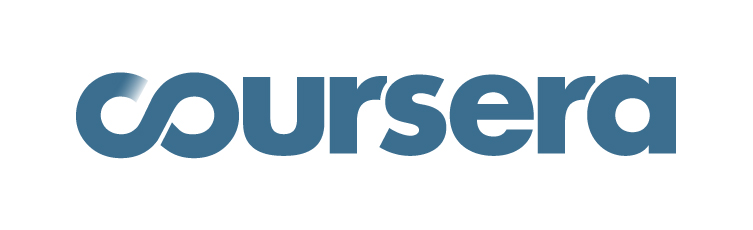 www.coursera.org

				Judy Halbert and Linda Kaser  
Co-directors, Centre for Innovative Educational Leadership
Vancouver Island University, British Columbia, Canada

				Assoc. Prof. Gavin T L Brown 
The University of Auckland, New Zealand
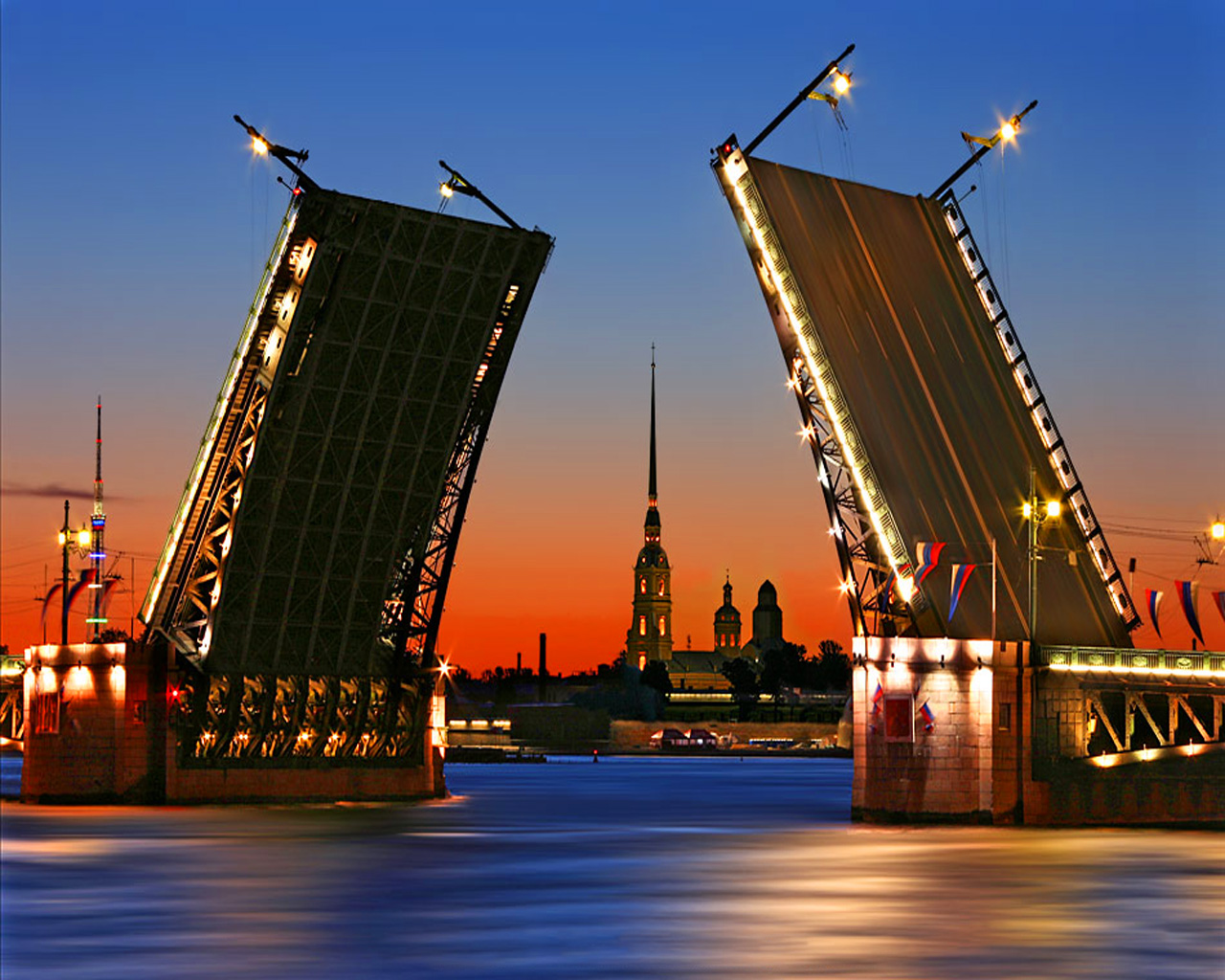 Thank you!
Welcome to Saint Petersburg